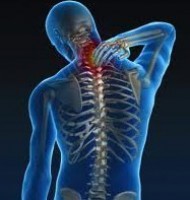 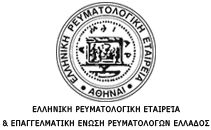 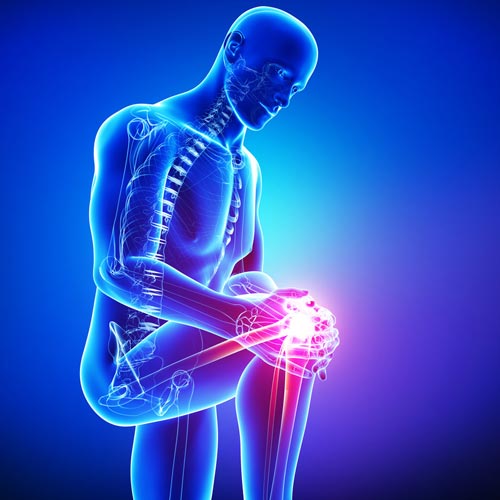 Πρόταση Έργου:«ΣτοχευμενεΣ ΠαρεμβασειΣ ΠαροχηΣ Υπηρεσιων ΥγειαΣ  για την υποστηριξη ασθενων ευαλωτων κοινωνικων ομαδων με ΡΕΥΜΑΤΙΚΕΣ ΠΑΘΗΣΕΙΣ»
3/25/2015
ΕΡΕ ΕΠΕΡΕ
1
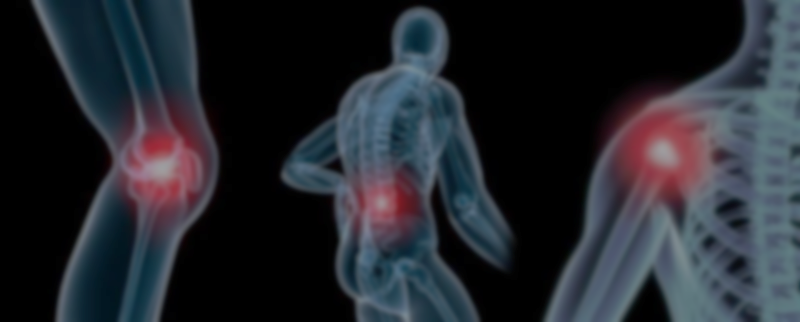 Περιγραφή Δράσης 
Περιγραφή Αναγκαιότητας 
Κάλυψη Αναγκαιότητας
Αναλυτική Περιγραφή Δράσης 
Υφιστάμενες Δυσκολίες Πρόσβασης των ασθενών με ρευματικές παθήσεις 
Στρατηγικό Στόχος Υγείας που εξυπηρετεί
Εκτιμώμενος Προϋπολογισμός & Διάρκεια Δράσης
Περιεχόμενα Παρουσίασης
3/25/2015
ΕΡΕ ΕΠΕΡΕ
2
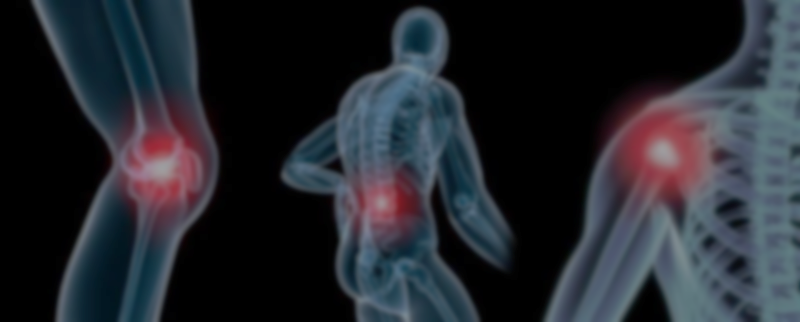 Το ολοκληρωμένο πλαίσιο παρέμβασης στοχεύει :

πρόληψη διάγνωση, παρακολούθηση και αντιμετώπιση ανασφάλιστων ασθενών με Ρευματικές  Παθήσεις που δεν έχουν εύκολη πρόσβαση στις Ρευματολογικές Κλινικές του ΕΣΥ και των Παν/μίων
δημιουργία δικτύου ρευματολογικής φροντίδας για την αναπλήρωση των κενών σε ρευματολόγους των δημόσιων δομών της πρωτοβάθμιας  φροντίδας υγείας
υποστήριξη των Ατόμων με Ειδικές Ανάγκες (ΑΜΕΑ) λόγω χρόνιας αναπηρικής Ρευματικής Πάθησης με κινητικά ή άλλα λειτουργικά προβλήματα  και οικονομική αδυναμία 
υποστήριξη ατόμων  με χρόνιες Ρευματικές Παθήσεις που διαμένουν σε παραμεθόριες, νησιωτικές περιοχές ή περιοχές με γεωγραφικές ιδιαιτερότητες, μέσω  εξασφάλισης περιοδικών ιατρικών ρευματολογικών υπηρεσιών διανομής φαρμάκων
Περιγραφή Δράσης
Ολοκληρωμένο πλαίσιο παρέμβασης για τα άτομα με χρόνιες Ρευματικές Παθήσεις τα οποία ανήκουν σε ευάλωτες κοινωνικές ομάδες
3/25/2015
ΕΡΕ ΕΠΕΡΕ
3
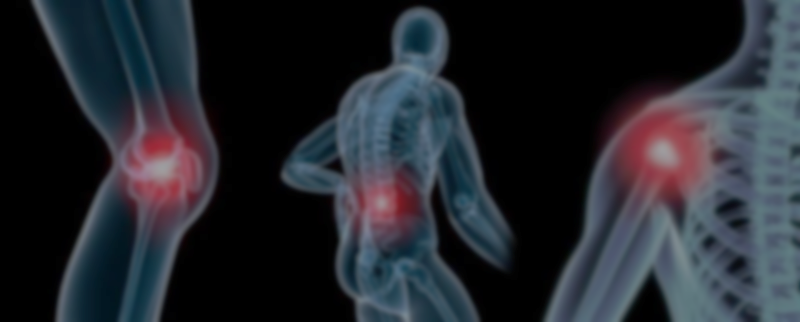 κατατάσσονται διεθνώς μέσα στα πρώτα νοσήματα που επιβαρύνουν το κοινωνικοοικονομικό σύνολο
η Ευρωπαϊκή Ένωση με νομοθεσία της κατατάσσει τα νοσήματα αυτά  στα «σημαντικά» νοσήματα και με τη διακήρυξη των Βρυξελλών το 2010 προτρέπει τα κράτη μέλη για την εκπόνηση Εθνικών Σχεδίων Δράσης
στην Ελλάδα μέχρι σήμερα η αντιμετώπιση των Ρευματοπαθών γίνεται με αποσπασματικό τρόπο και υπάρχουν μεγάλες ελλείψεις στις Δημόσιες Δομές Υγείας σε Ρευματολόγους και άλλο εξειδικευμένο προσωπικό Επαγγελματιών Υγείας
αυξάνεται ο αριθμός των ανασφάλιστων και οικονομικά αδύναμων ασθενών 
μεγάλος αριθμός ασθενών με Ρευματοπάθειες διαμένουν σε δυσπρόσιτες γεωγραφικές περιοχές
το 27% του Ελληνικού πληθυσμού και μεταξύ αυτών τα φλεγμονώδη ρευματικά νοσήματα προσβάλουν το 2% του πληθυσμού προκαλώντας μεγάλη νοσηρότητα, πρώιμη θνητότητα ή μακροχρόνια αναπηρία
έχει διαπιστωθεί ότι οι Ρευματικές Παθήσεις στην Ελλάδα αποτελούν το συχνότερο αίτιο απουσίας από την εργασία, ιατρικών επισκέψεων, μακροχρόνιας λειτουργικής ανικανότητας και το δεύτερο κατά σειρά αίτιο στην κατανάλωση φαρμάκων
Περιγραφή Αναγκαιότητας
3/25/2015
ΕΡΕ ΕΠΕΡΕ
4
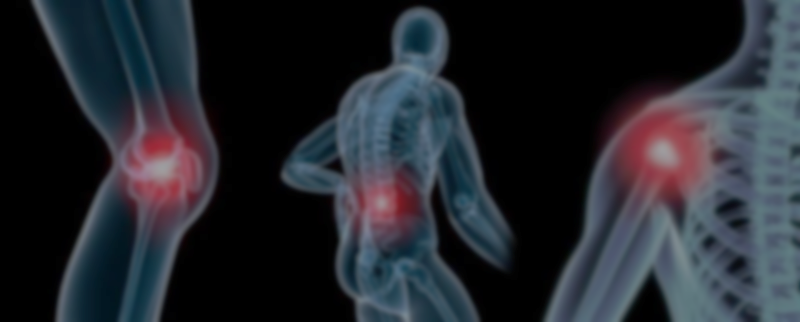 Κάλυψη  Αναγκαιότητας
Ωφελούμενοι
3/25/2015
ΕΡΕ ΕΠΕΡΕ
5
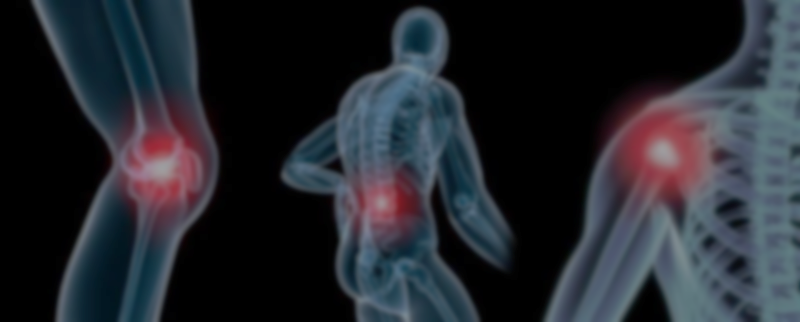 Πρόληψη, Διάγνωση, Θεραπευτική Αντιμετώπιση και Παρακολούθηση ανασφάλιστων ασθενών ή ασθενών με χαμηλή οικονομική δυνατότητα, μέσω:

Κλινική και εργαστηριακή διάγνωση, θεραπευτική αντιμετώπιση και παρακολούθηση της νόσου σε πρωτοβάθμιο επίπεδο για τους ανασφάλιστους ασθενείς με Ρευματικές Παθήσεις . Η δράση έρχεται να λειτουργήσει συμπληρωματικά με το «Το Εισιτήριο Ελεύθερης Πρόσβασης (ΕΕΠ)» ή το βιβλιάριο Απορίας
Ορθή διαχείριση των φαρμάκων υψηλού κόστους του Ν. 3816 (όπως οι βιολογικοί παράγοντες) που διατίθενται δωρεάν στα Φαρμακεία των Μη Κυβερνητικών Οργανώσεων (ΜΚΟ) από τις Φαρμακευτικές Εταιρείες
Ενημέρωση  και ευαισθητοποίηση του γενικού πληθυσμού, ιατρών άλλων μη ρευματολογικών ειδικοτήτων, άλλων επαγγελματιών της υγείας (νοσηλευτές, φυσικοθεραπευτές, ψυχολόγοι, κοινωνικοί λειτουργοί, εργοθεραπευτές κλπ), του διοικητικού προσωπικού, των εργαζομένων στις δομές της αυτοδιοίκησης και των εκπαιδευτικών όλων των βαθμίδων αναφορικά με τις Ρευματικές Παθήσεις τόσο των ενηλίκων όσο και της παιδικής και νεανικής ηλικίας
Περιγραφή Δράσης
Οι δράσεις αφορούν ασθενείς με Ρευματικές Παθήσεις, οι οποίοι  ανήκουν σε ευάλωτες κοινωνικές ομάδες όπως: ανασφάλιστοι ασθενείς, ασθενείς με χαμηλή οικονομική δυνατότητα όπως δικαιούχοι του κοινωνικού μερίσματος, άτομα ΑΜΕΑ με αναπηρία και χρόνια κινητικά ή άλλα λειτουργικά προβλήματα λόγω Ρευματικής Πάθησης, κάτοικοι δυσπρόσιτων γεωγραφικών περιοχών
3/25/2015
ΕΡΕ ΕΠΕΡΕ
6
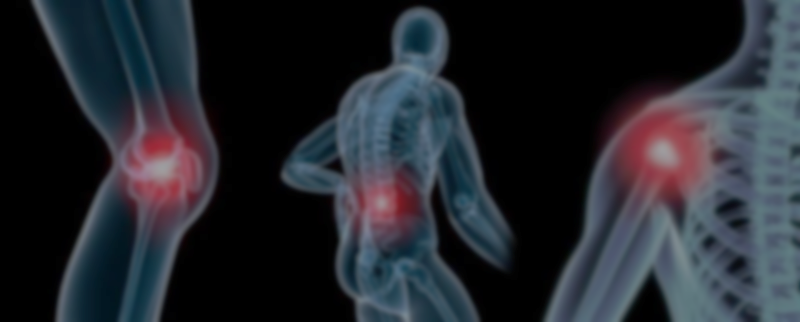 Υποστήριξη Ατόμων με Ειδικές Ανάγκες (ΑΜΕΑ),      λόγω χρόνιας αναπηρικής Ρευματικής Πάθησης με κινητικά ή άλλα λειτουργικά  προβλήματα  και οικονομική αδυναμία 

Εθελοντικές δράσεις διακίνησης και μεταφοράς 
Παρεμβάσεις  στους Δήμους και τις Περιφέρειες με στόχο τη διάθεση οχημάτων  και προσωπικού για τη μεταφορά των ασθενών
Ισχυροποίηση  προγράμματος «βοήθεια στο σπίτι» σε συνεργασία με τους Δήμους 
Δράσεις ενημέρωσης όπως ευαισθητοποίηση για τη διευκόλυνση στην πρόσβαση και την προτεραιότητα που πρέπει να δίνεται στους Ρευματοπαθείς ΑΜΕΑ 
Παρέμβαση στο Υπουργείο Υγείας, τις Υγειονομικές Περιφέρειες και τις Διοικήσεις των Νοσοκομείων και των Μονάδων Υγείας ώστε να εφαρμόζεται απαρέγκλιτα η προτεραιότητα των Ρευματοπαθών ΑΜΕΑ τόσο στα ραντεβού όσο και στην είσοδο στα Ιατρεία και τις λοιπές Υγειονομικές Υπηρεσίες
Περιγραφή Δράσης
Οι δράσεις αφορούν ασθενείς με Ρευματικές Παθήσεις, οι οποίοι  ανήκουν σε ευάλωτες κοινωνικές ομάδες όπως: ανασφάλιστοι ασθενείς, ασθενείς με χαμηλή οικονομική δυνατότητα όπως δικαιούχοι του κοινωνικού μερίσματος, άτομα ΑΜΕΑ με αναπηρία και χρόνια κινητικά ή άλλα λειτουργικά προβλήματα λόγω Ρευματικής Πάθησης, κάτοικοι δυσπρόσιτων γεωγραφικών περιοχών
3/25/2015
ΕΡΕ ΕΠΕΡΕ
7
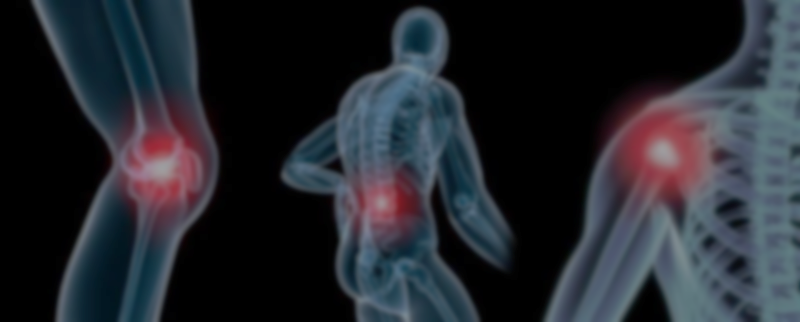 Υποστήριξη ασθενών με Ρευματικές Παθήσεις
που διαμένουν σε δυσπρόσιτες περιοχές ή περιοχές με γεωγραφικές ιδιαιτερότητες (παραμεθόριες, νησιωτικές, ορεινές κλπ)

Η ανάπτυξη δικτύου Ρευματολόγων και άλλων Επαγγελματιών Υγείας (Νοσηλευτές κλπ) για την περιοδική μετάβαση στις απομακρυσμένες περιοχές
Συνεργασία με δομές που παρέχουν φάρμακα (όπως Φαρμακεία ΕΟΠΥΥ, Φαρμακεία Περιφερειακών ή Νομαρχιακών Νοσοκομείων, Φαρμακεία μη Κυβερνητικών Οργανώσεων) αλλά και Φαρμακευτικές Υπηρεσίες με σκοπό τη διαμόρφωση Δικτύου μεταφοράς και παράδοσης στο Σπίτι των απαραίτητων φαρμάκων
Περιγραφή Δράσης
Οι δράσεις αφορούν ασθενείς με Ρευματικές Παθήσεις, οι οποίοι  ανήκουν σε ευάλωτες κοινωνικές ομάδες όπως: ανασφάλιστοι ασθενείς, ασθενείς με χαμηλή οικονομική δυνατότητα όπως δικαιούχοι του κοινωνικού μερίσματος, άτομα ΑΜΕΑ με αναπηρία και χρόνια κινητικά ή άλλα λειτουργικά προβλήματα λόγω Ρευματικής Πάθησης, κάτοικοι δυσπρόσιτων γεωγραφικών περιοχών
3/25/2015
ΕΡΕ ΕΠΕΡΕ
8
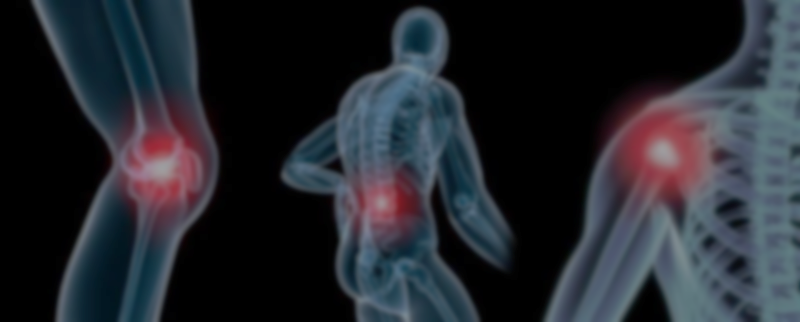 1 στους 4 ασθενείς με ΡΑ αντιμετωπίζει πρόβλημα πρόσβασης σε ιατρό λόγω αδυναμίας εξασφάλισης ραντεβού σε δημόσιες δομές ή ιατρό συμβεβλημένο με τον ΕΟΠΥΥ, λόγω αδυναμίας πληρωμής ιδιώτη μη-συμβεβλημένου ιατρού και λόγω απόστασης ή αδυναμίας μετακίνησης στο ιατρείο
1 στους 2 ασθενείς με ΡΑ αντιμετωπίζει πρόβλημα πρόσβασης στα βιολογικά φάρμακα λόγω της δυσχερούς πρόσβασης σε ιατρό, της απόστασης του φαρμακείου του ΕΟΠΥΥ ή της μη διάθεσης ή δυσκολίας εύρεσης του φαρμάκου είτε στο νοσοκομείο στο οποίο θα γινόταν η χορήγηση είτε στο φαρμακείο του ΕΟΠΥΥ
Μεγαλύτερα εμπόδια εμφανίζονται σε όσους έχουν χαμηλό εισόδημα και σε όσους διαμένουν εκτός Αττικής
1 στους 5 ασθενείς με ΡΑ δηλώνει ότι η κατάσταση της υγείας του επιδεινώθηκε λόγω απώλειας ή καθυστέρησης στη λήψη της θεραπείας του.
1 στους 4 ασθενείς με ΡΑ ζητά από τον ιατρό του αλλαγή της θεραπείας λόγω των δυσκολιών λήψης της φαρμακευτικής αγωγής.
Υφιστάμενες Δυσκολίες Πρόσβασης των ασθενών με ρευματικές παθήσεις
3/25/2015
ΕΡΕ ΕΠΕΡΕ
9
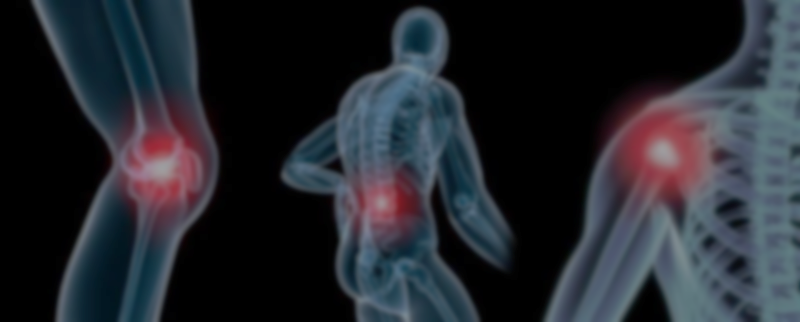 Στρατηγικός στόχος : «Βελτίωση της άμυνας των πολιτών έναντι παραγόντων κινδύνου για τη Δημόσια Υγεία» και δευτερεύοντος: «Ενίσχυση της Απασχολησιμότητας και αύξηση του ενεργού πληθυσμού»
[Πυλώνας 2]  
 
Συσχέτιση των αναπτυξιακών στόχων του τομέα υγείας με τους θεματικούς στόχους και τις επενδυτικές προτεραιότητες της στρατηγικής «Ευρώπη 2020» :
Θεματικός στόχος 9 «Προώθηση της Κοινωνικής Ένταξης και Καταπολέμηση της Φτώχειας»
Ειδικός στόχος – Επενδύσεις σε υποδομές υγείας και άλλες κοινωνικές υποδομές που συμβάλλουν στην άμβλυνση των περιφερειακών ανισοτήτων στον τομέα υγείας
Στρατηγικός Στόχος Υγείας που εξυπηρετεί
3/25/2015
ΕΡΕ ΕΠΕΡΕ
10
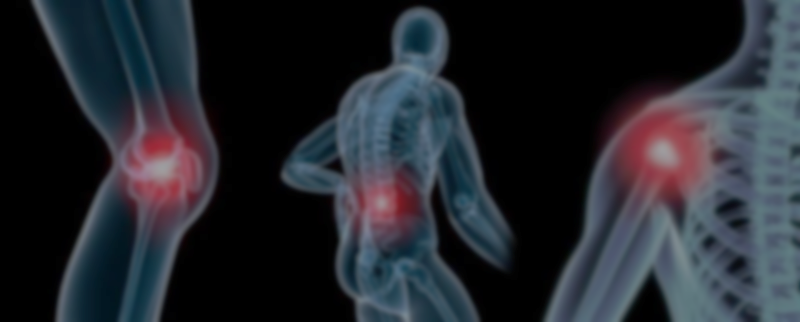 Εκτιμώμενος Προϋπολογισμός & Διάρκεια Δράσης
3/25/2015
ΕΡΕ ΕΠΕΡΕ
11